這是耶和華說的
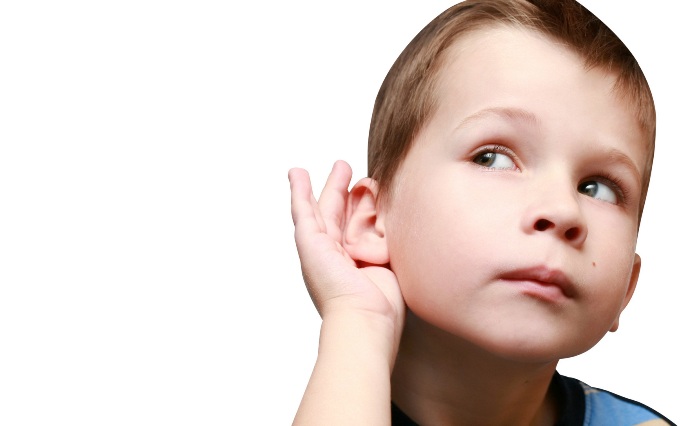 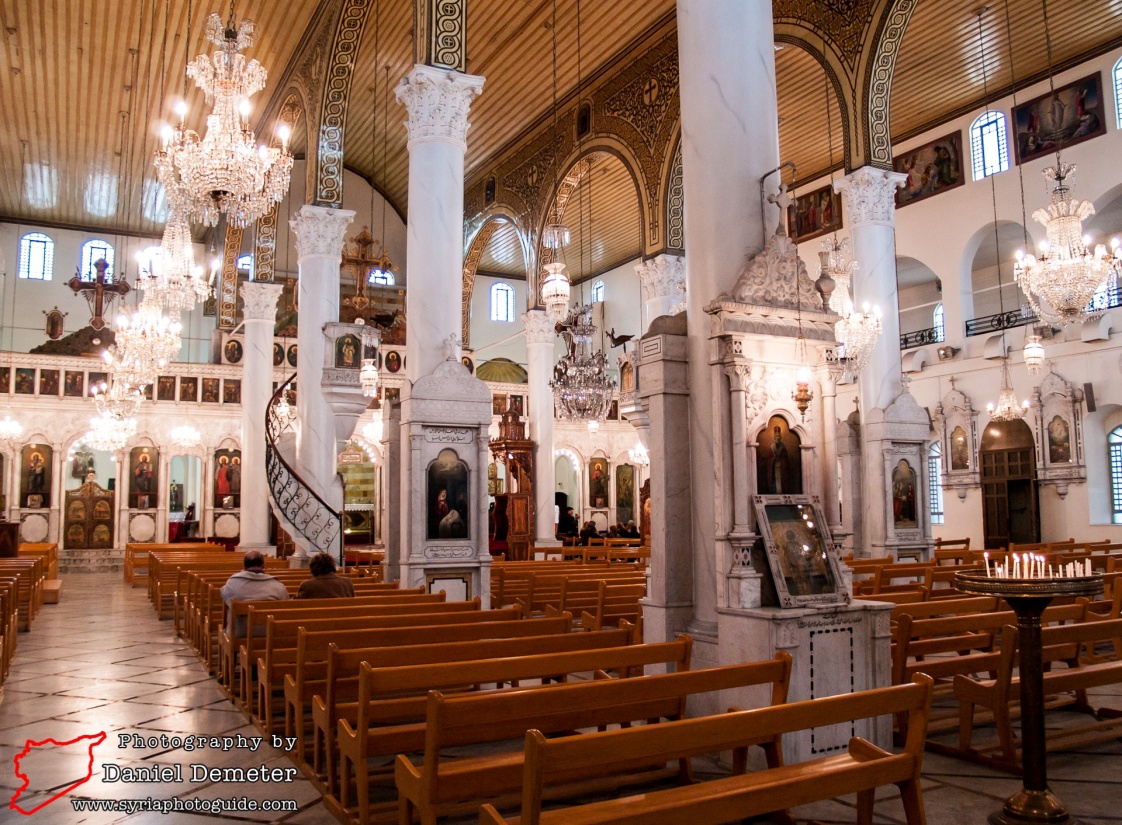 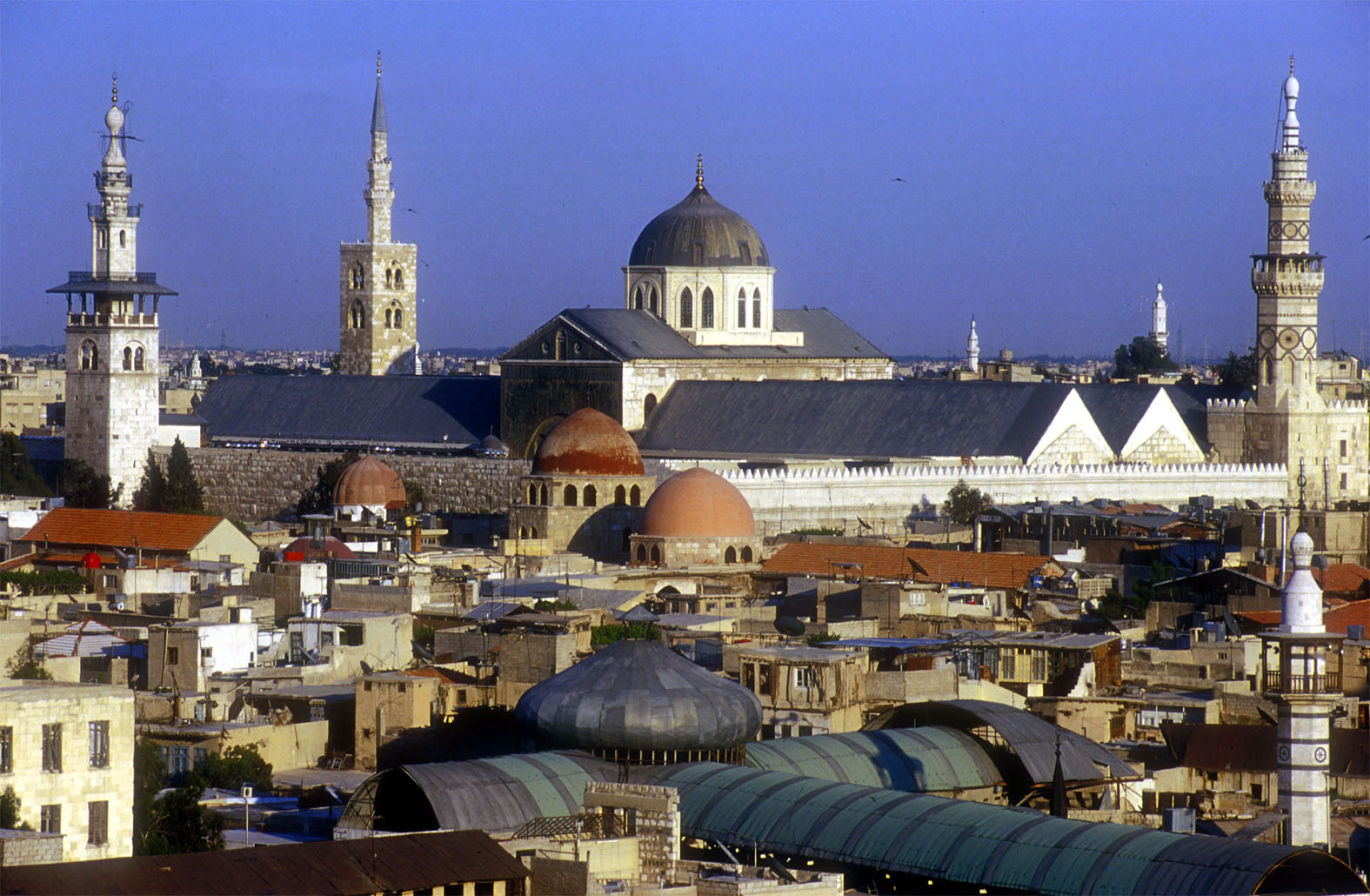 大馬士革 Damascus
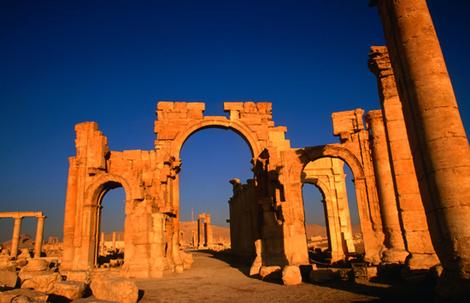 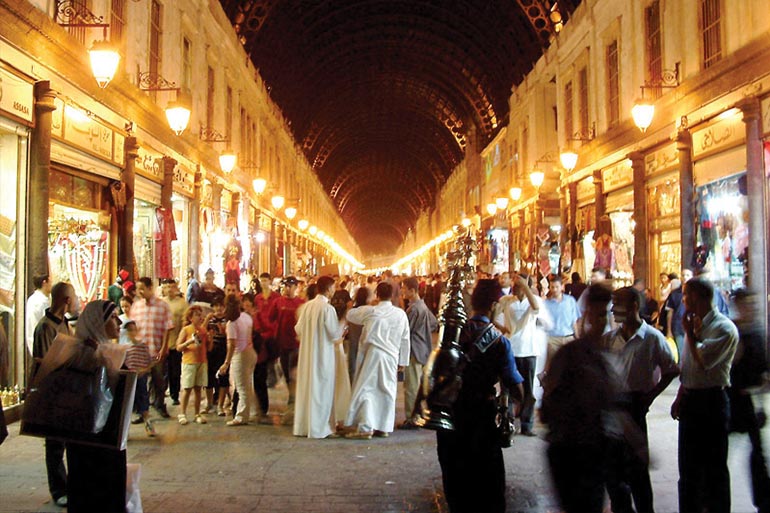 J. Barton Payne’s Encyclopedia
一、上帝要教會生養眾多
1你這不懷孕不生養的，要歌唱。你這未曾經過產難的，要發聲歌唱，揚聲歡呼。因為沒有丈夫的，比有丈夫的兒女更多，這是耶和華說的。（賽54:1）
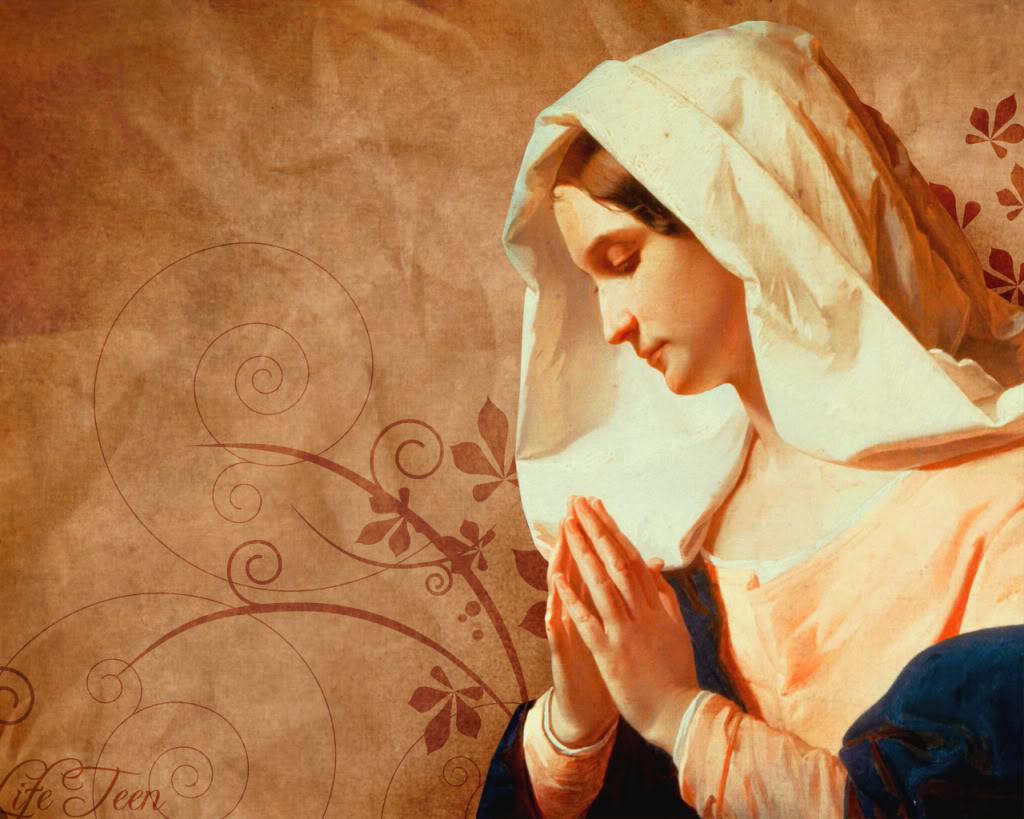 亞伯拉罕的妻子撒萊
以撒的妻子利百加
雅各所愛的妻子拉結
以利加拿的妻子哈拿
耶穌的母親馬利亞
二、上帝要擴張教會帳幕
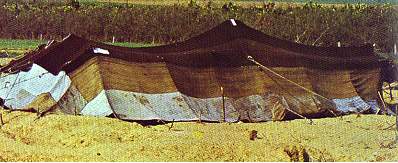 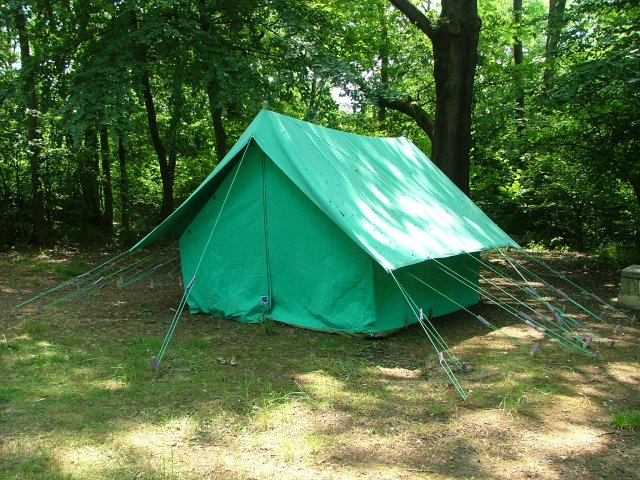 「要擴張你帳幕之地，張大你居所的幔子，不要限止；要放長你的繩子，堅固你的橛子，因為你要向左向右開展，你的後裔必得多國為業，又使荒涼的城邑有人居住。」（以賽亞書54章2-3節）
三、上帝要贖回他的子民
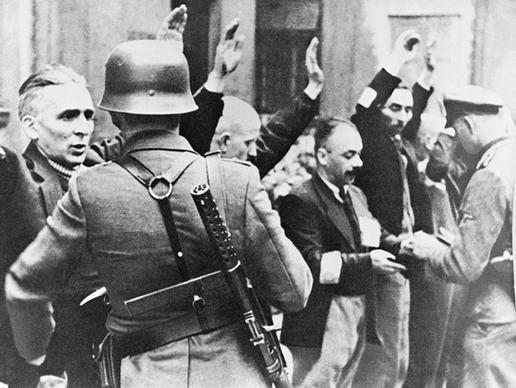 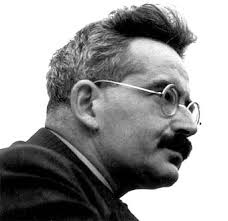 Walter Benjamin
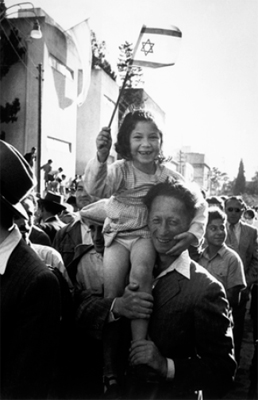 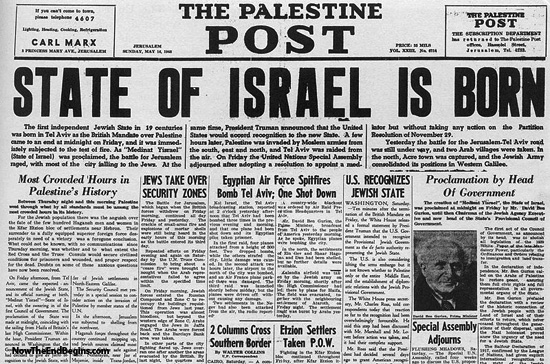 「21主耶和華如此說：我要將以色列人從他們所到的各國收取，又從四圍聚集他們，引導他們歸回本地。22 我要使他們在那地，在以色列山上，成為一國，有一王做他們眾民的王，他們不再為二國，決不再分為二國。」（結卅七21​​-22）